הגאווה והענווה בלימוד תורה + "לפיכך נקראו ראשונים סופרים"
קידושין ל ע"א – ע"ב
מרים רייסלר, תכנית תלמוד לתיכוניסטיות, רשת אמי"ת
מבנה השיעור
ישיבת מקור חיים – תחרות 101
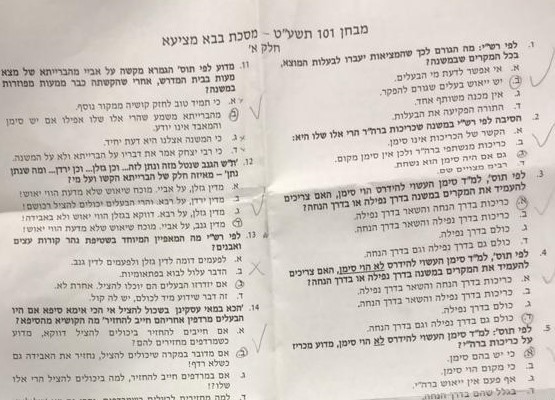 ומה היה חושב רבינו תם על תחרות ה-101?
באיזה הקשר?
ומה היה חושב רבינו תם על תחרות ה-101?
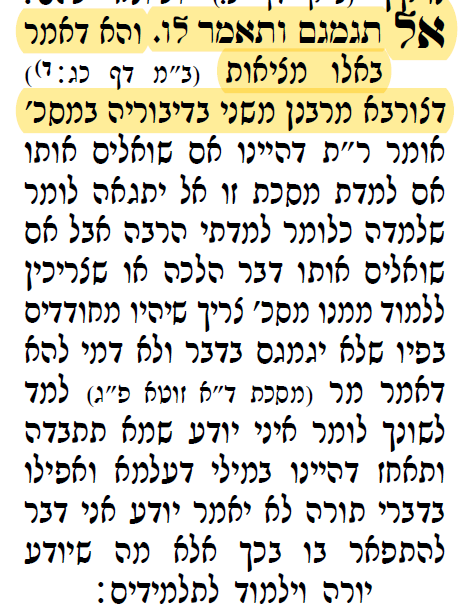 ומה היה חושב רבינו תם על תחרות ה-101?
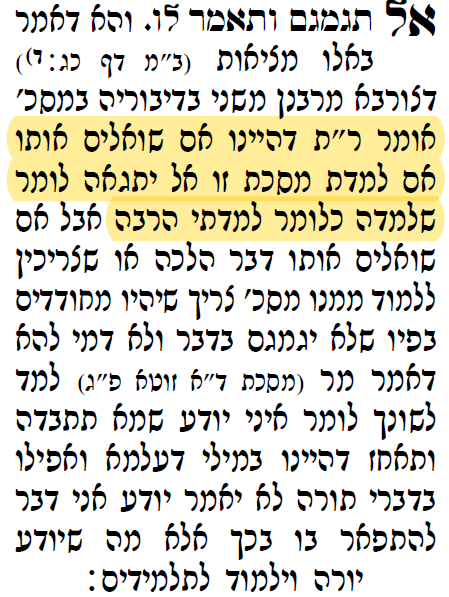 ומה היה חושב רבינו תם על תחרות ה-101?
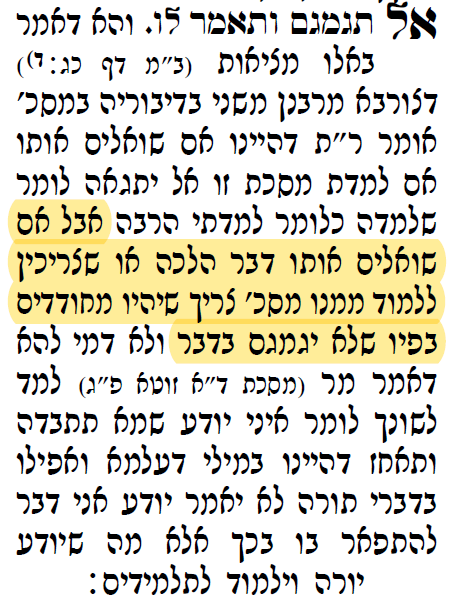 ומה היה חושב רבינו תם על תחרות ה-101?
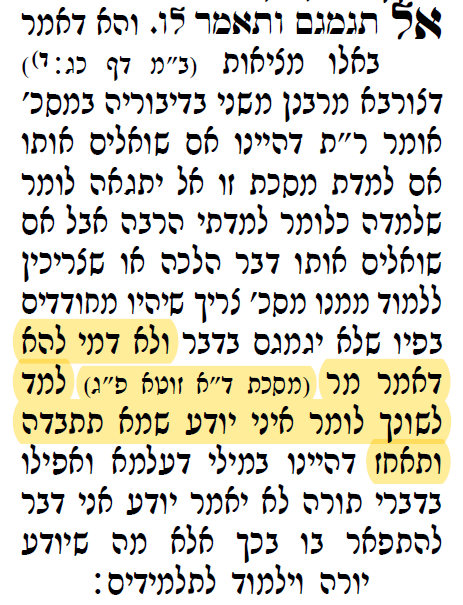 ומה היה חושב רבינו תם על תחרות ה-101?
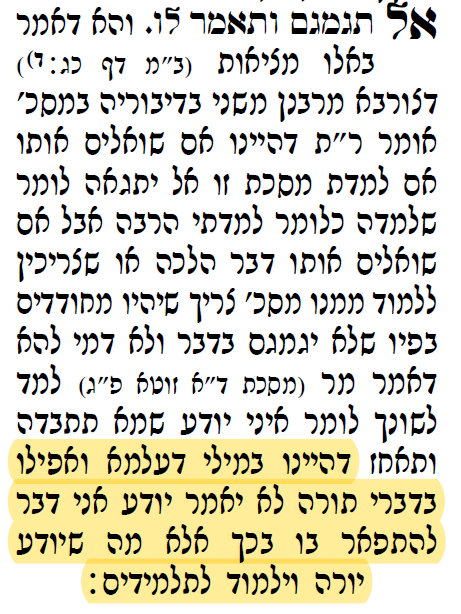 חזרה בדקה (1) 
מתני': "כל מצוות הבן על האב – אנשים חייבים ונשים פטורות" –

גמ': ... אמר רב יהודה ה"ק:
כל מצות הבן המוטלות על האב לעשות לבנו - אנשים חייבין, ונשים פטורות. 

תנינא להא דת"ר: האב חייב בבנו: 
	למולו, 
	ולפדותו, 
	וללמדו תורה, 
	ולהשיאו אשה, 
	וללמדו אומנות; 
	וי"א: אף להשיטו במים; 
רבי יהודה אומר: כל שאינו מלמד את בנו אומנות - מלמדו ליסטות.
חזרה בדקה (2) – ללמדו תורה: למה? 
סוגיית "לפיכך" – מי הם "סופרים"? (דף ל ע"א)
רש"י
תוספות
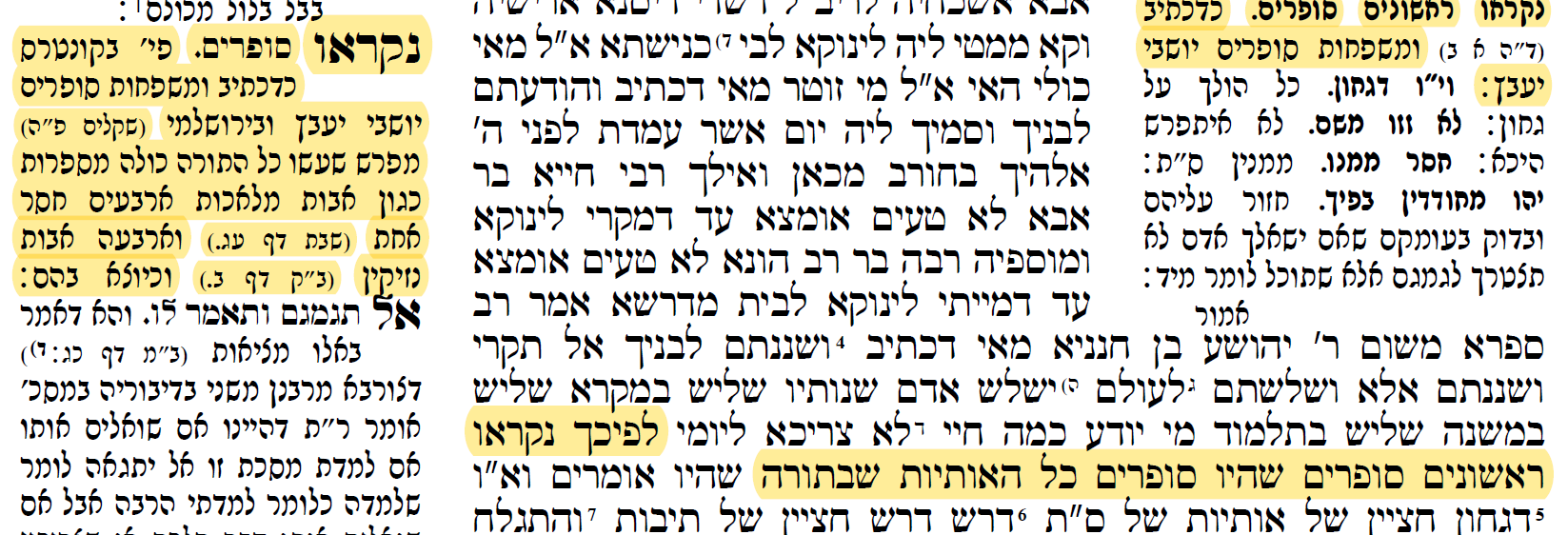 סוגיית "לפיכך"
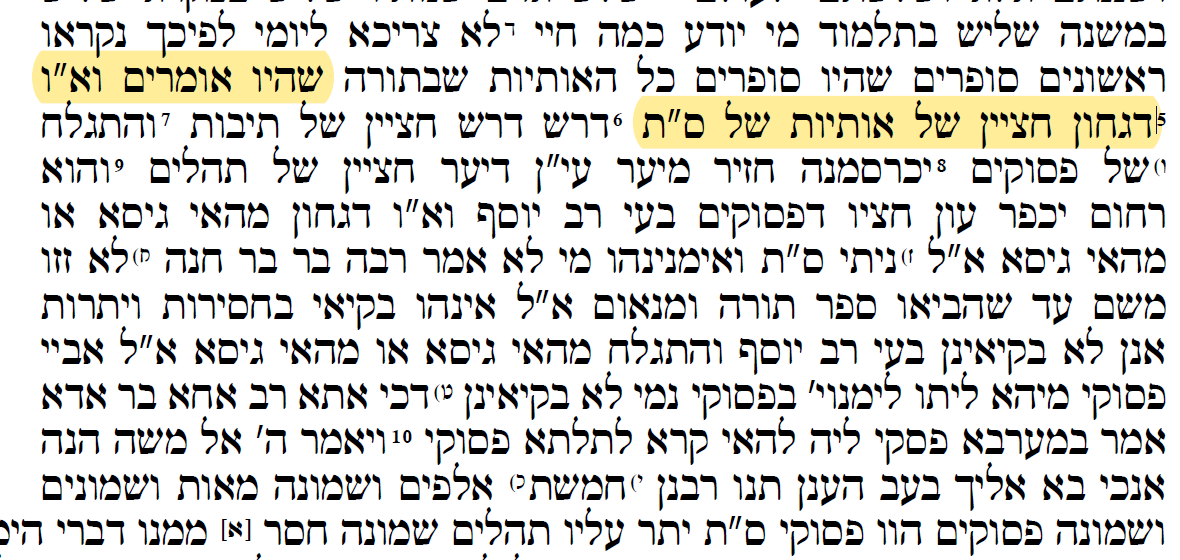 סוגיית "לפיכך"
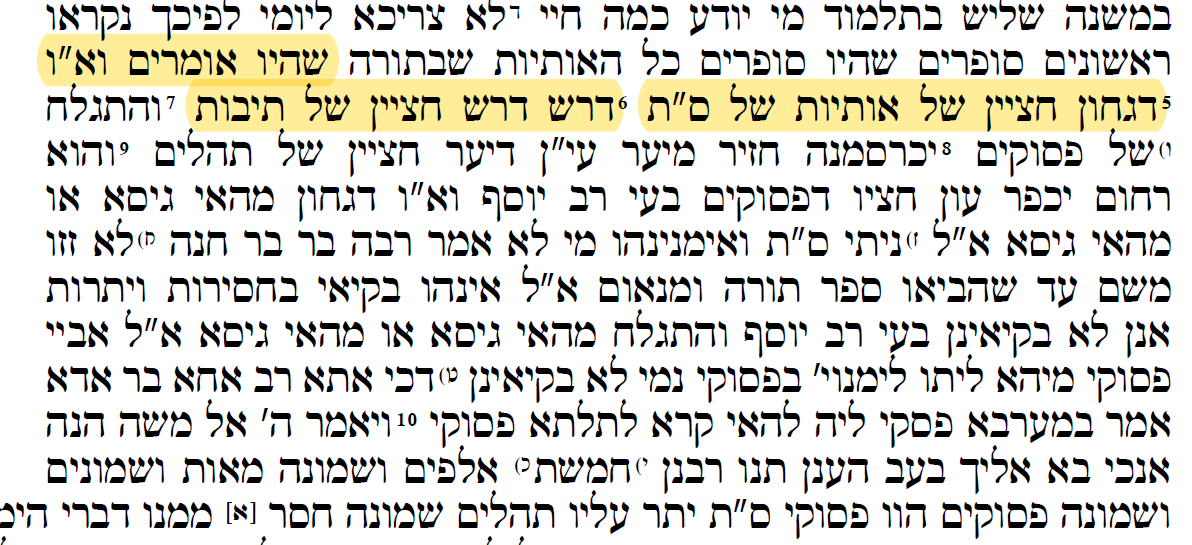 סוגיית "לפיכך"
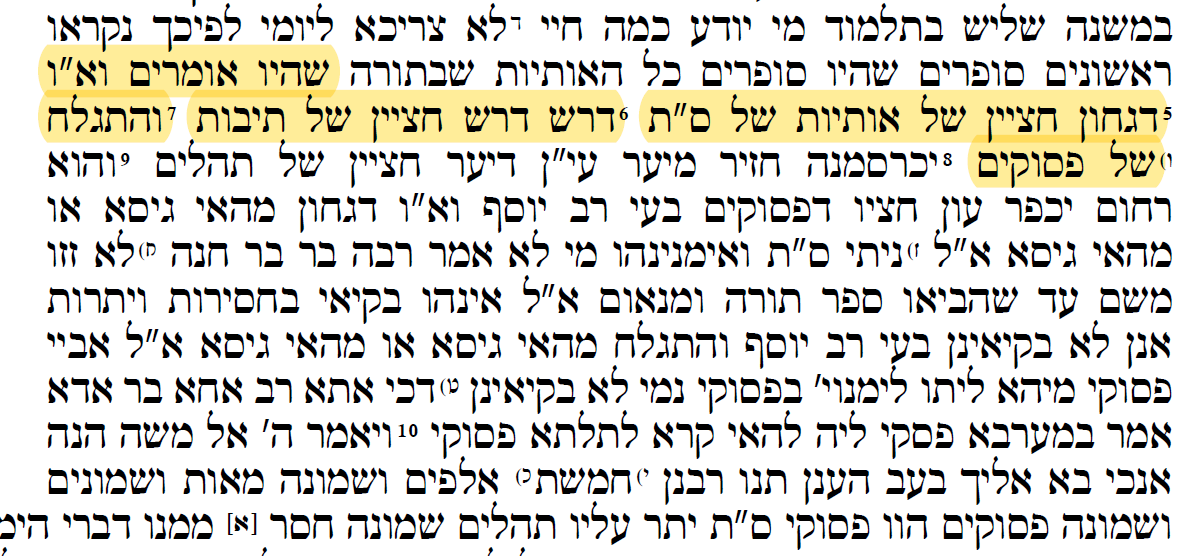 ומה היה חושב רבינו תם על תחרות ה-101?
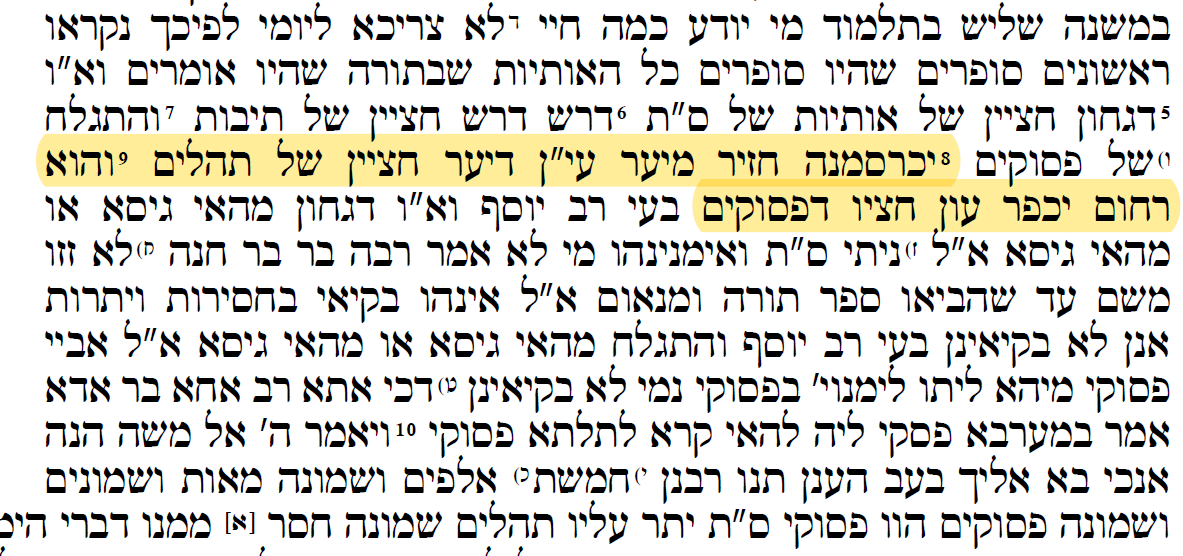 סוגיית "לפיכך"
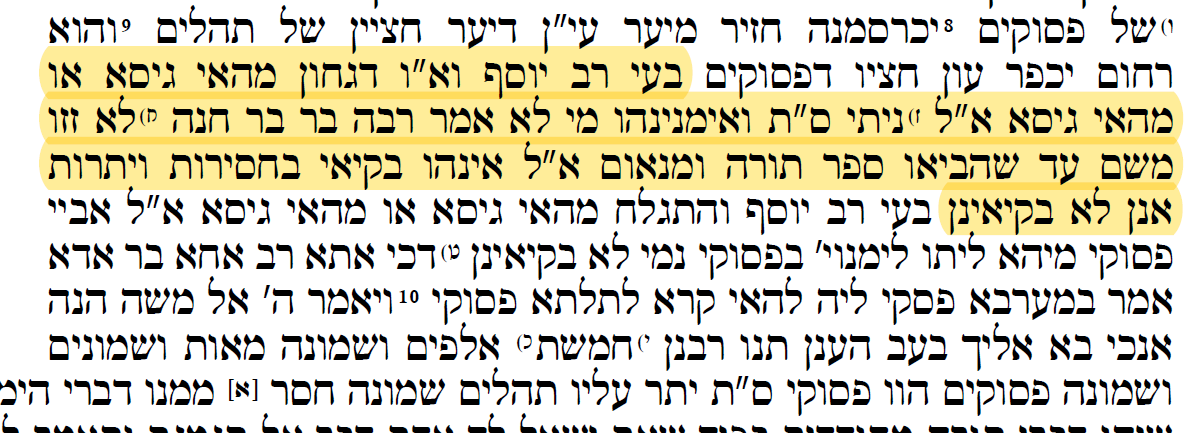 סוגיית "לפיכך"
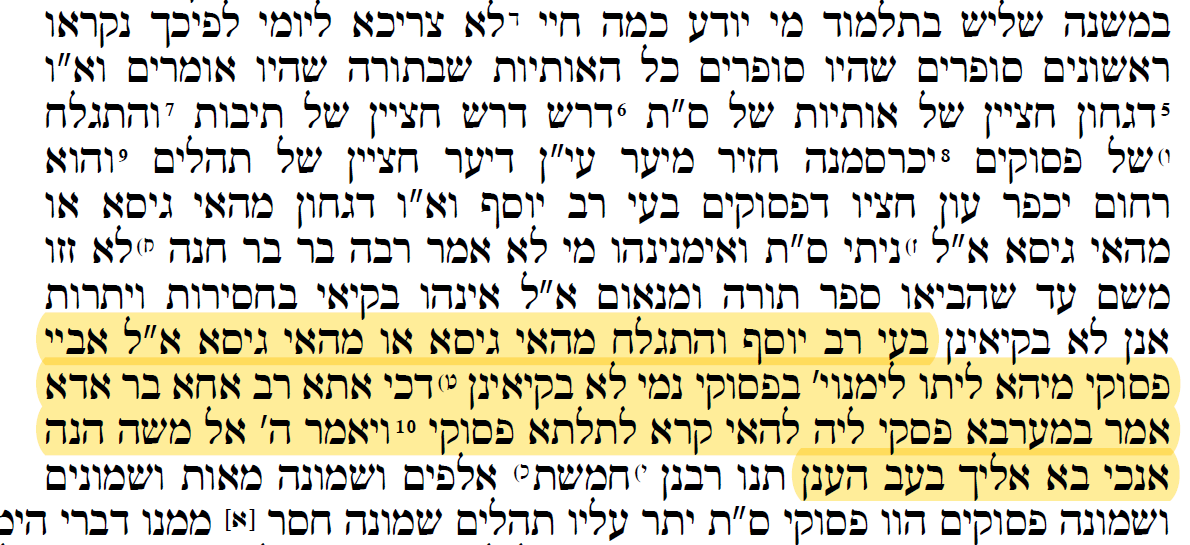 סוגיית "לפיכך"
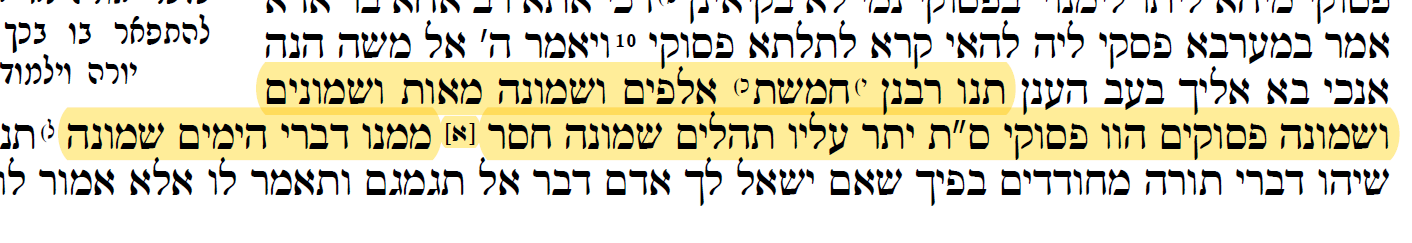